Развиваем 
логическое мышление вместе 
с Машей и Медведем.



       (Интерактивные игры 
        для детей 4-5 лет)
Выполнила 
Ващенко О.В.
МБДОУ №14
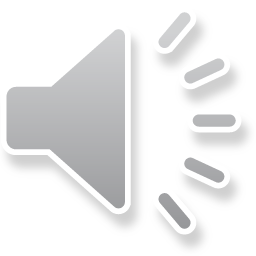 На одной лесной опушке Мишка спит зимой в избушке, Летом в шахматы играет, Рыбу ловит, не скучает. Но его привычный быт, Нарушает смех и визг, Мяч в окне, компот разлит... Кто скажите так шалит?
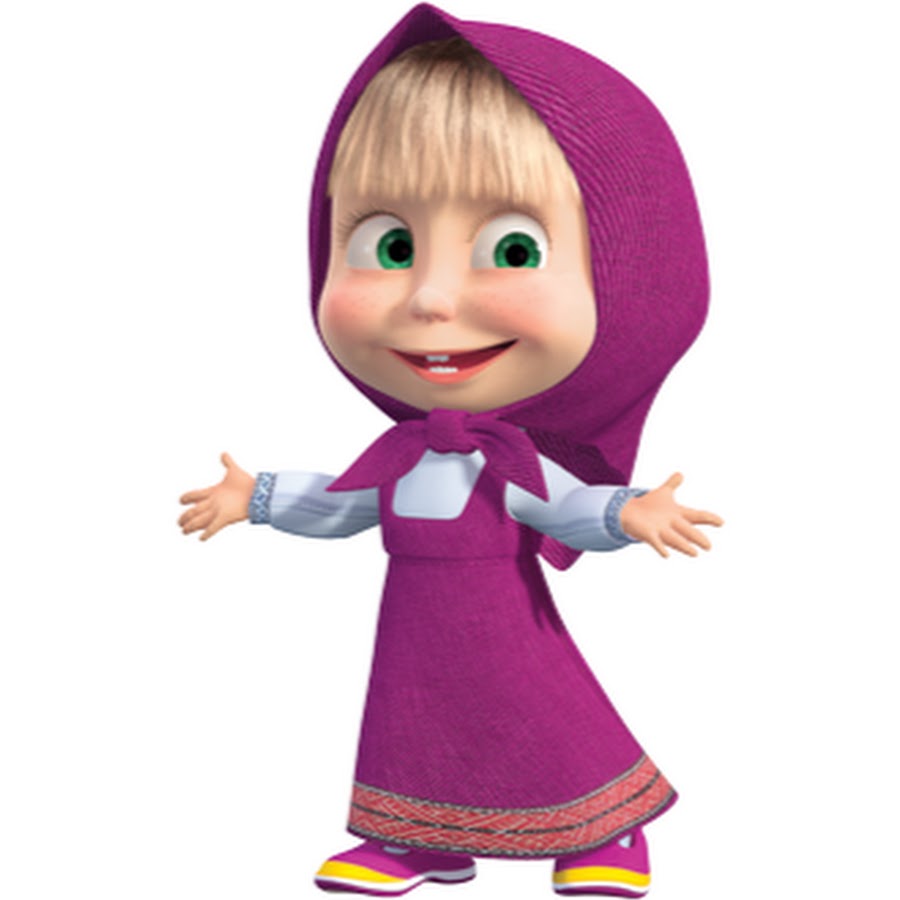 Содержание
Помоги Маше выбрать вид фигуры сверху
Помоги Маше найти лишний предмет
Помоги 
Маше и мишке приготовить обед
Помоги мишке найти предмет непохожий на другие
Сколько 
зайцев 
за забором?
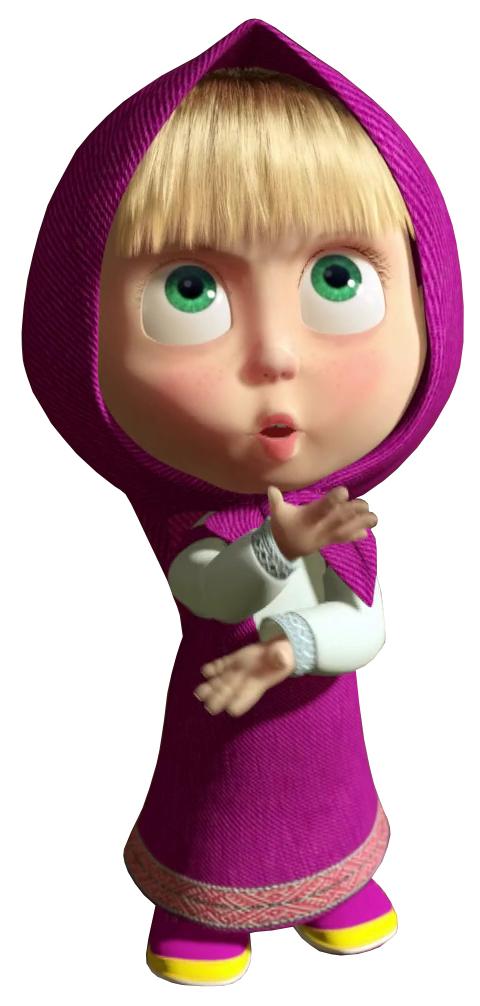 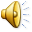 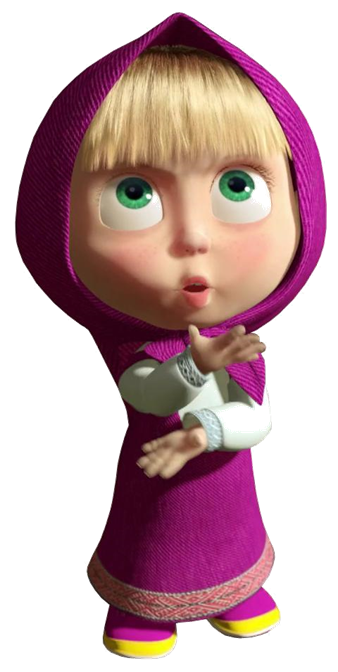 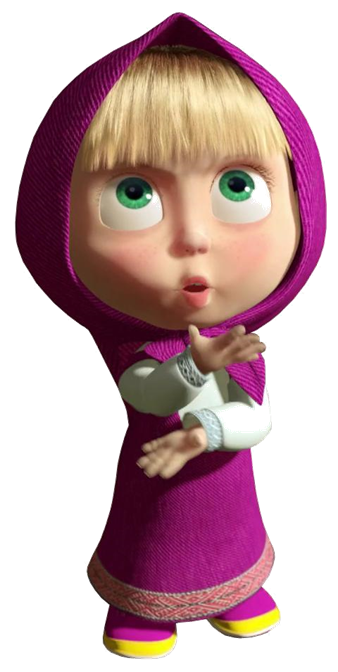 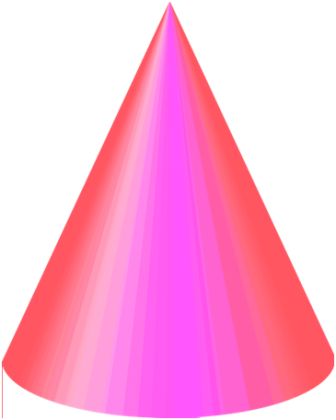 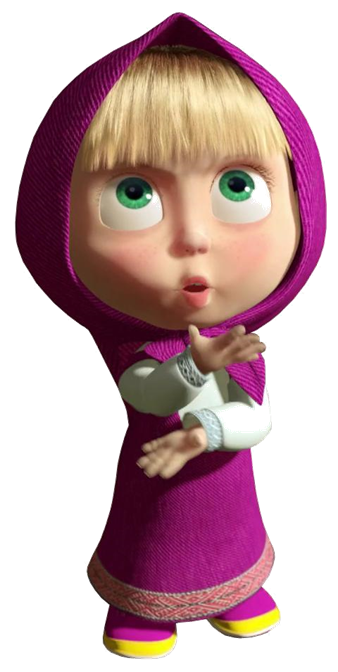 Молодец!
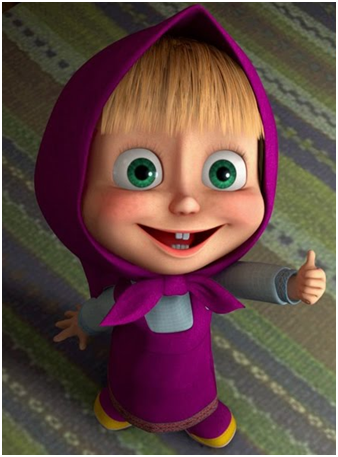 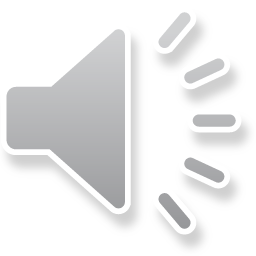 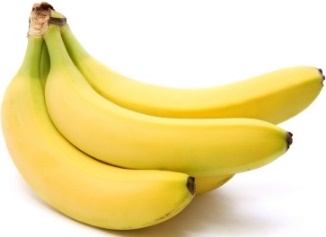 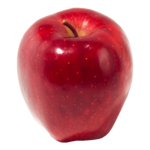 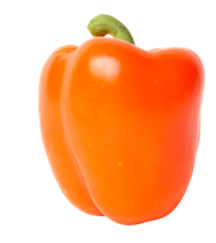 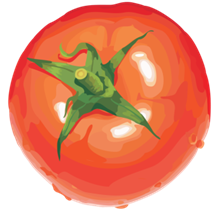 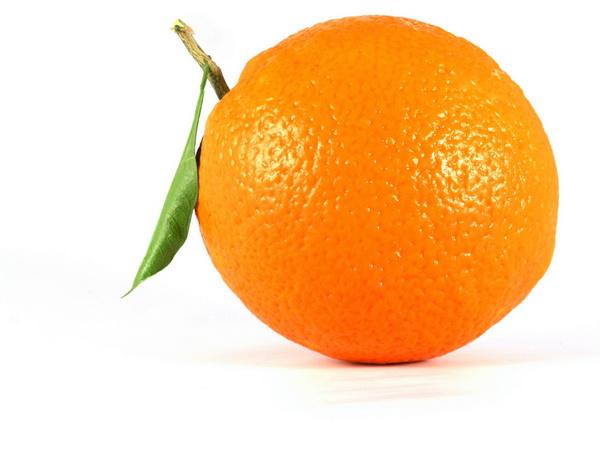 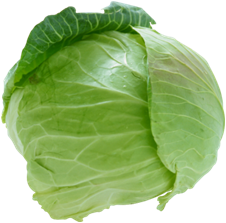 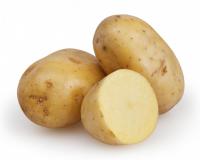 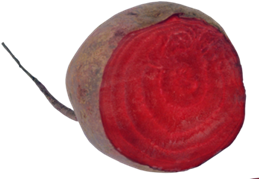 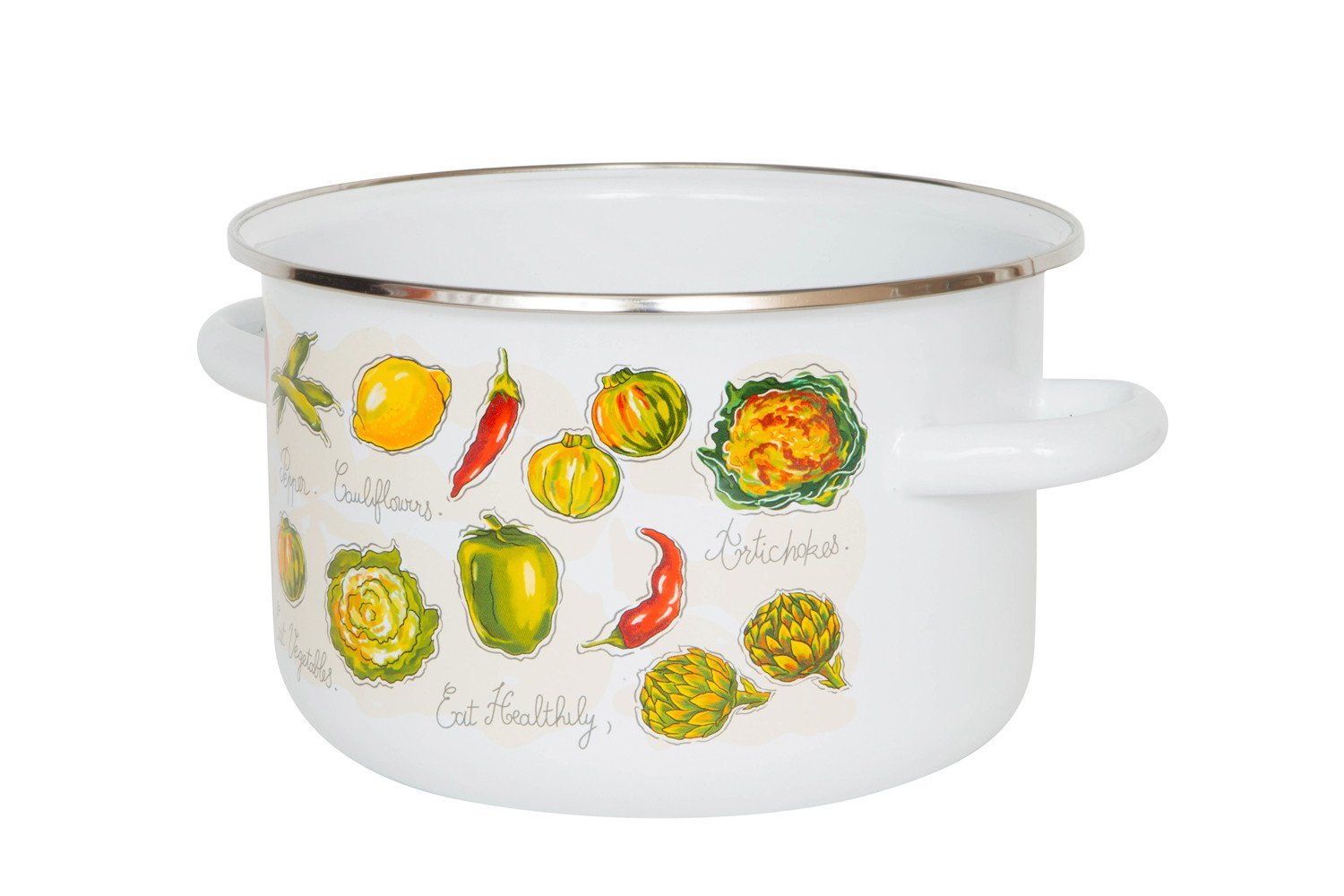 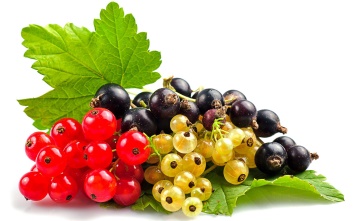 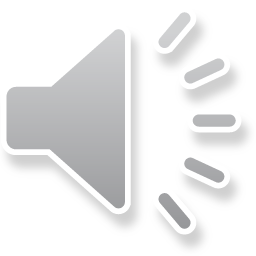 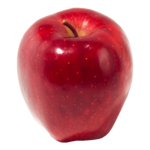 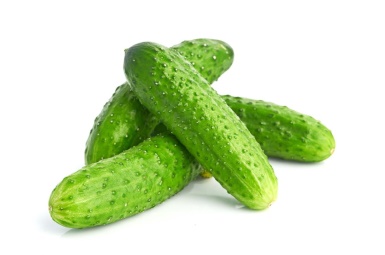 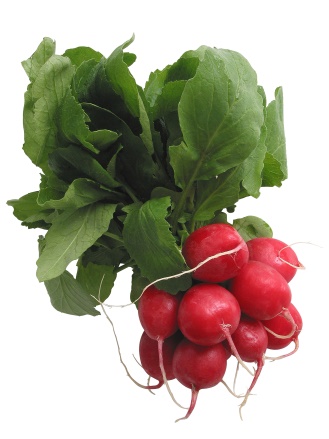 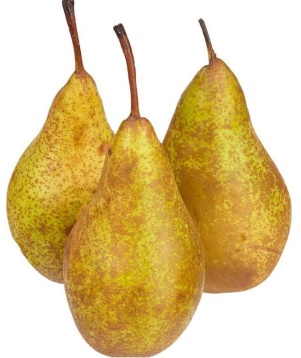 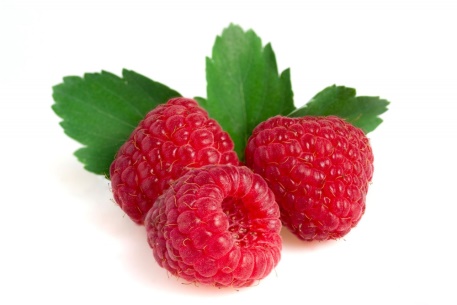 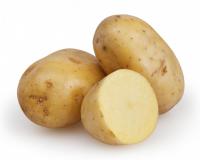 Молодец!
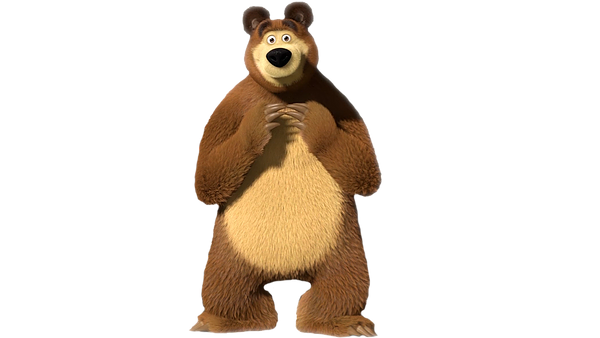 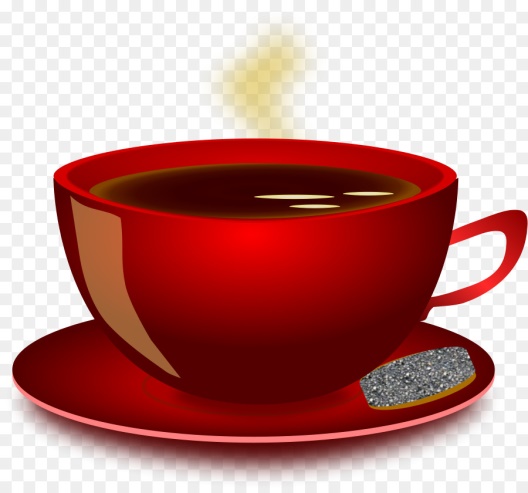 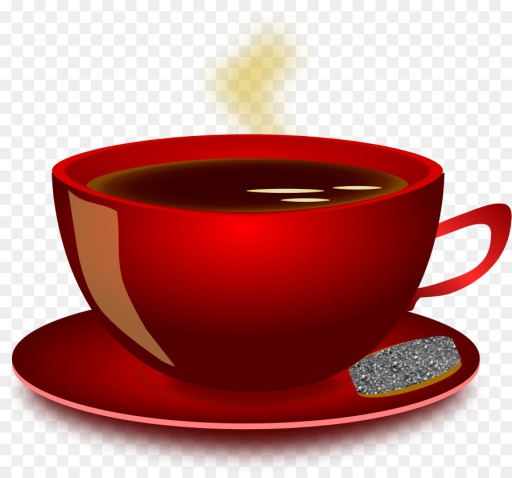 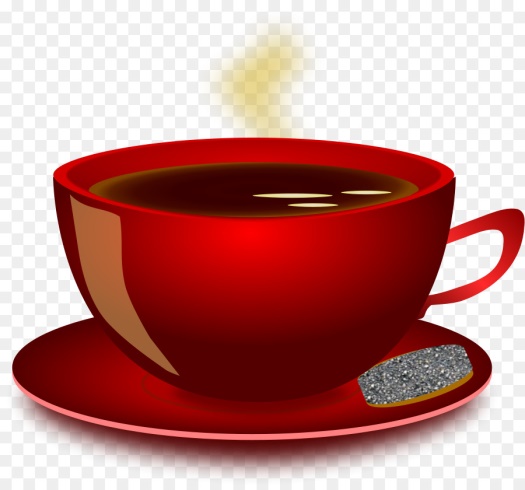 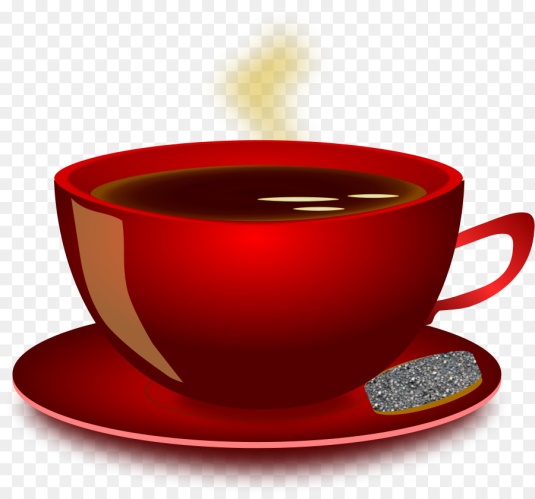 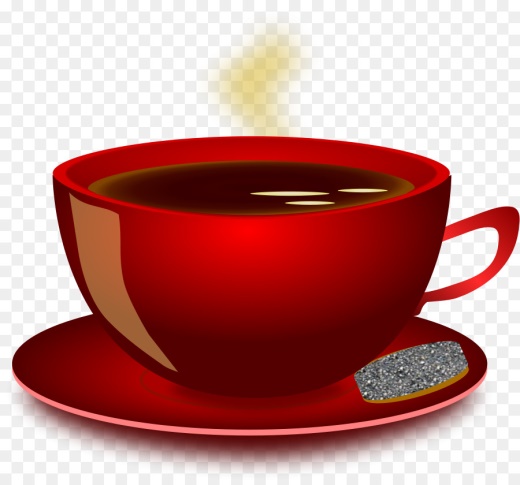 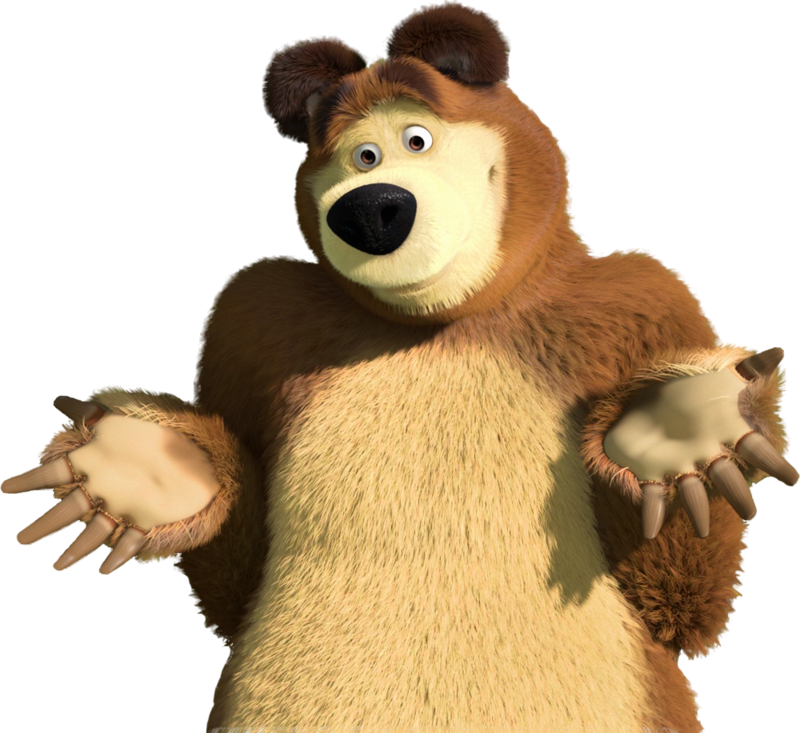 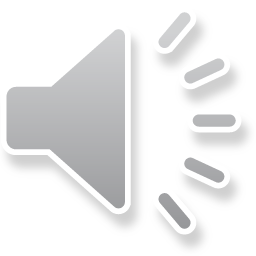 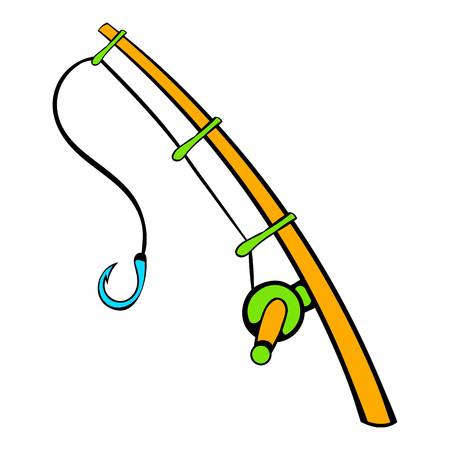 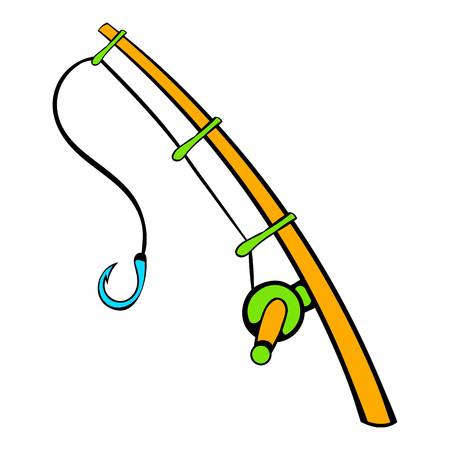 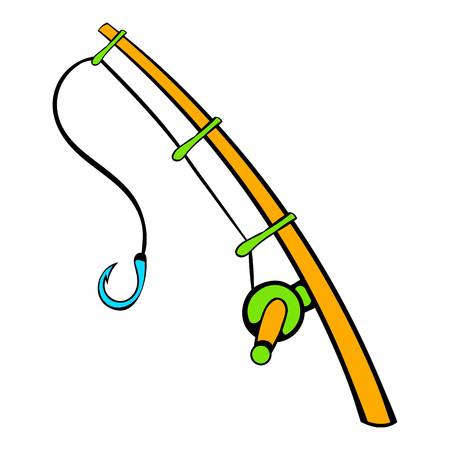 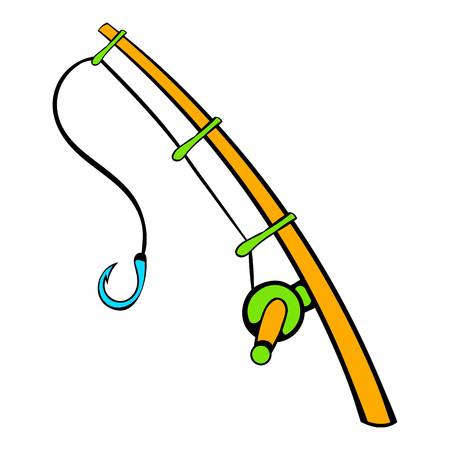 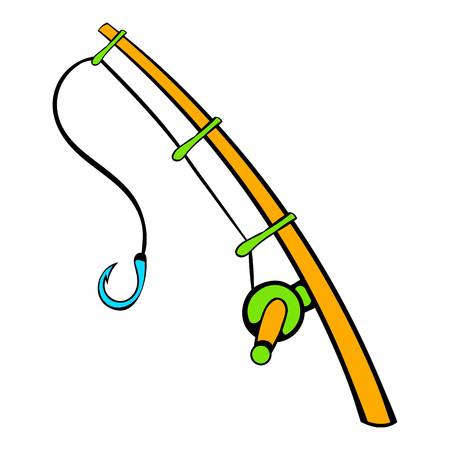 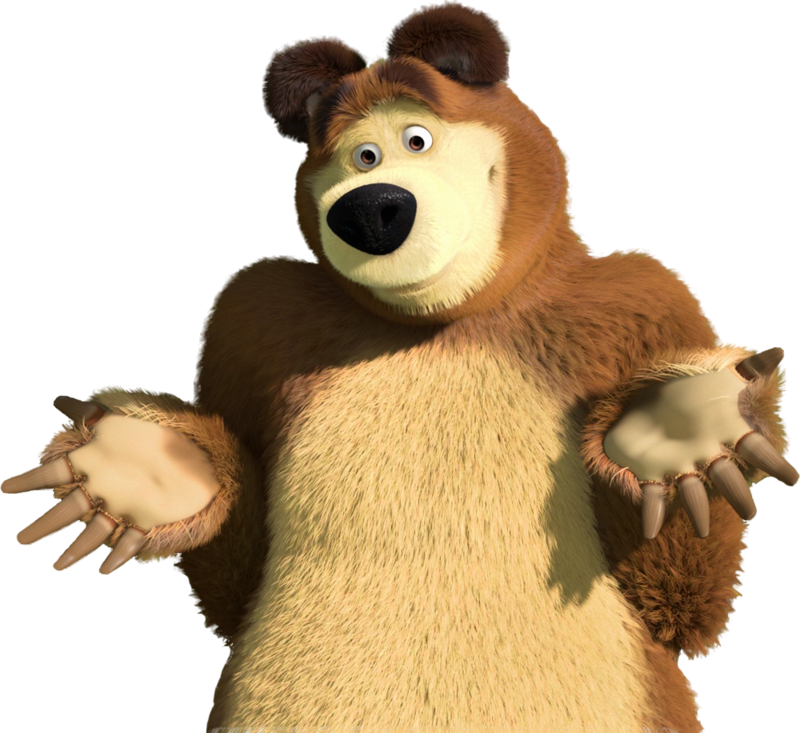 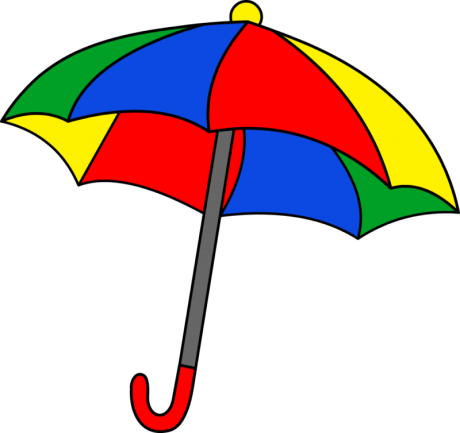 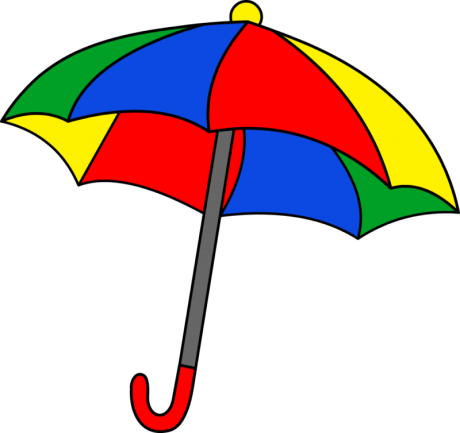 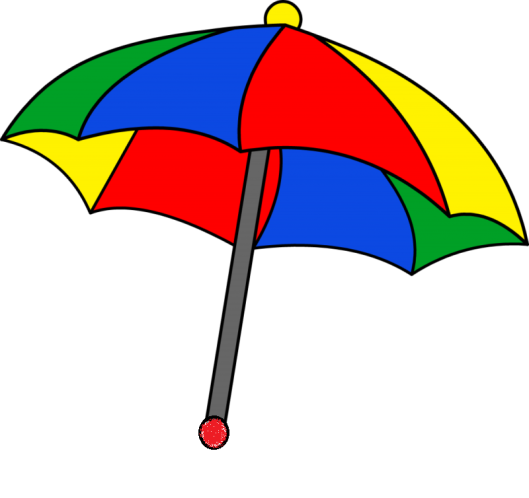 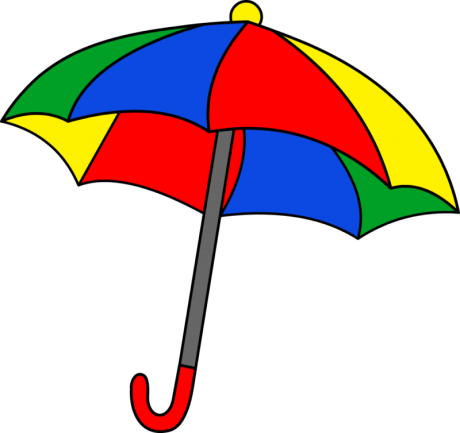 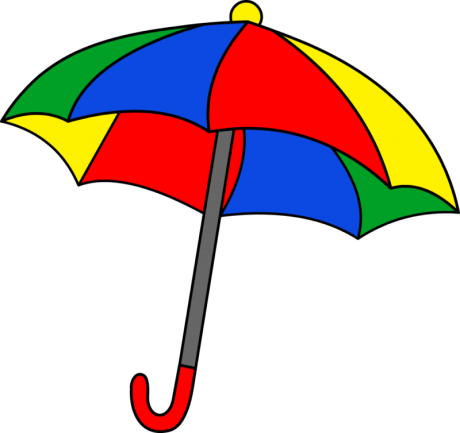 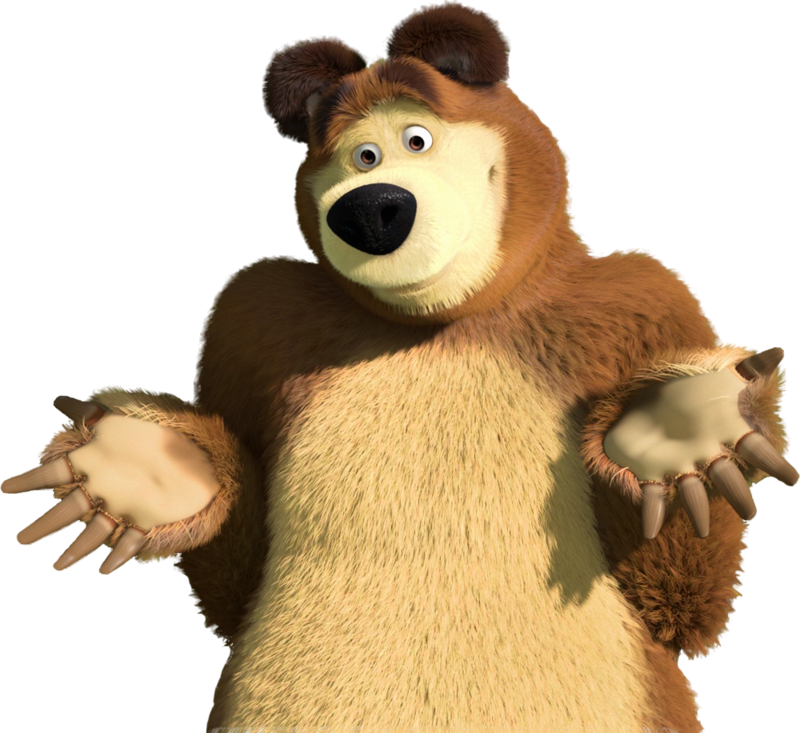 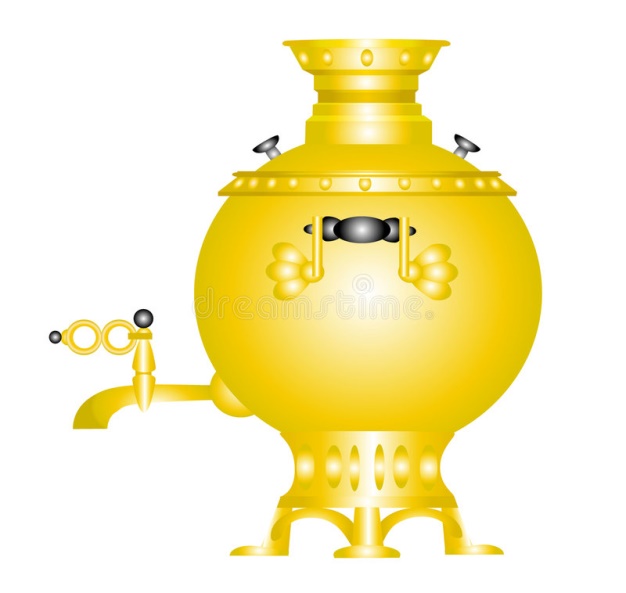 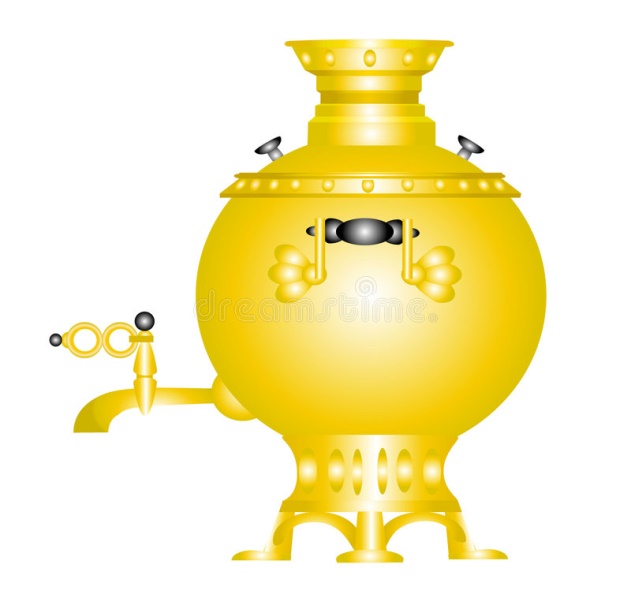 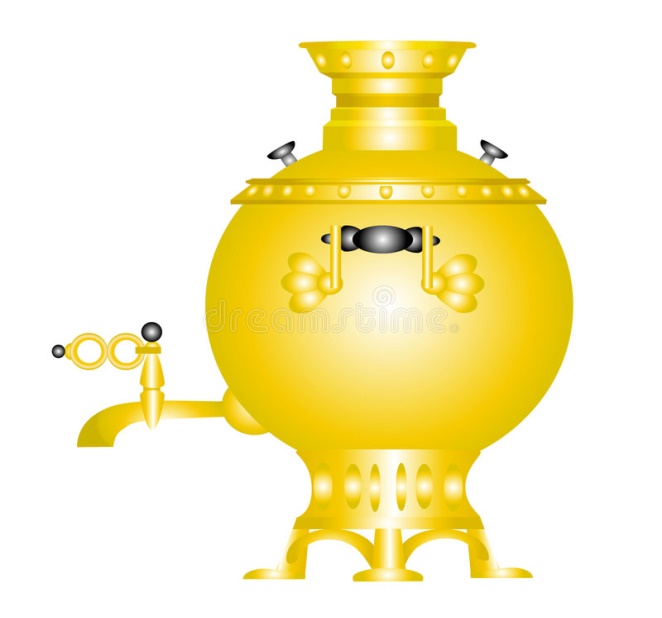 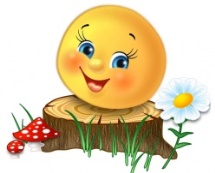 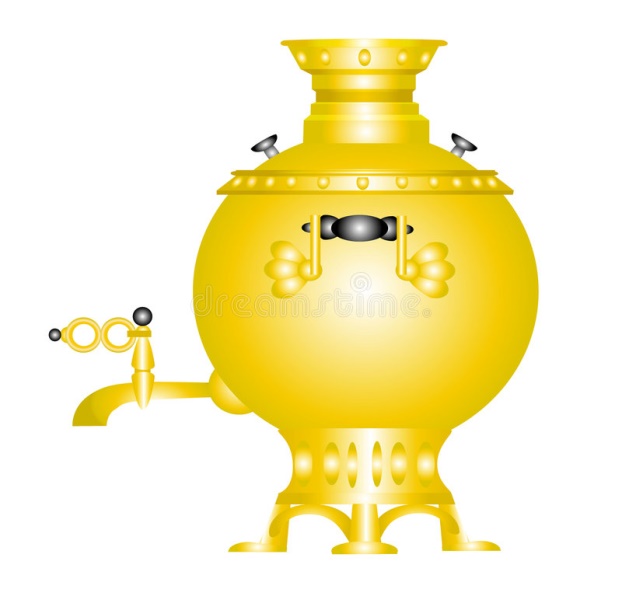 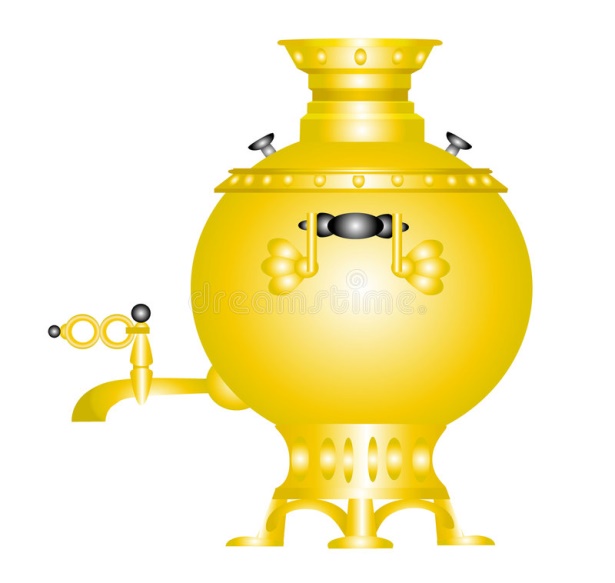 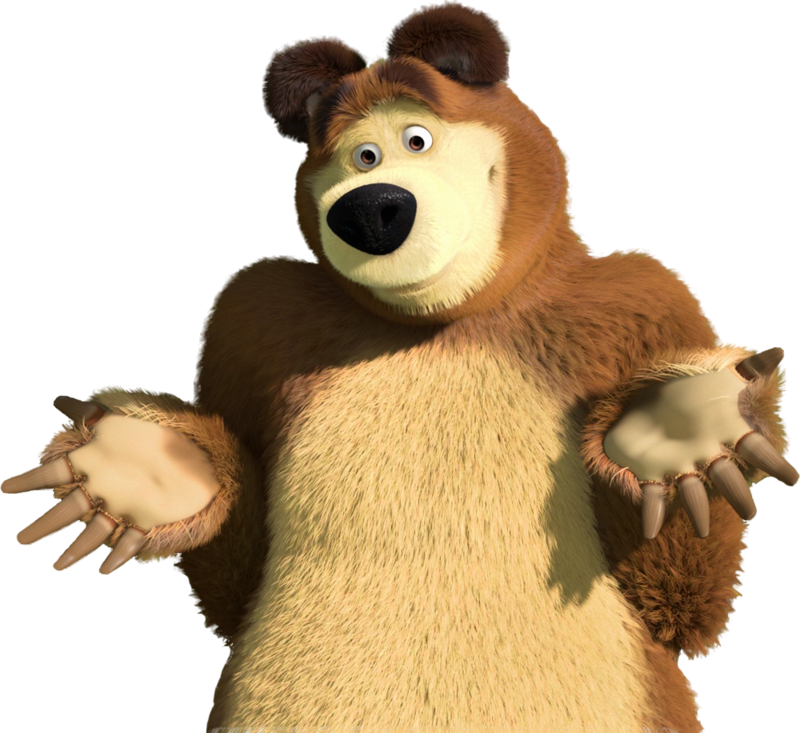 Молодец!
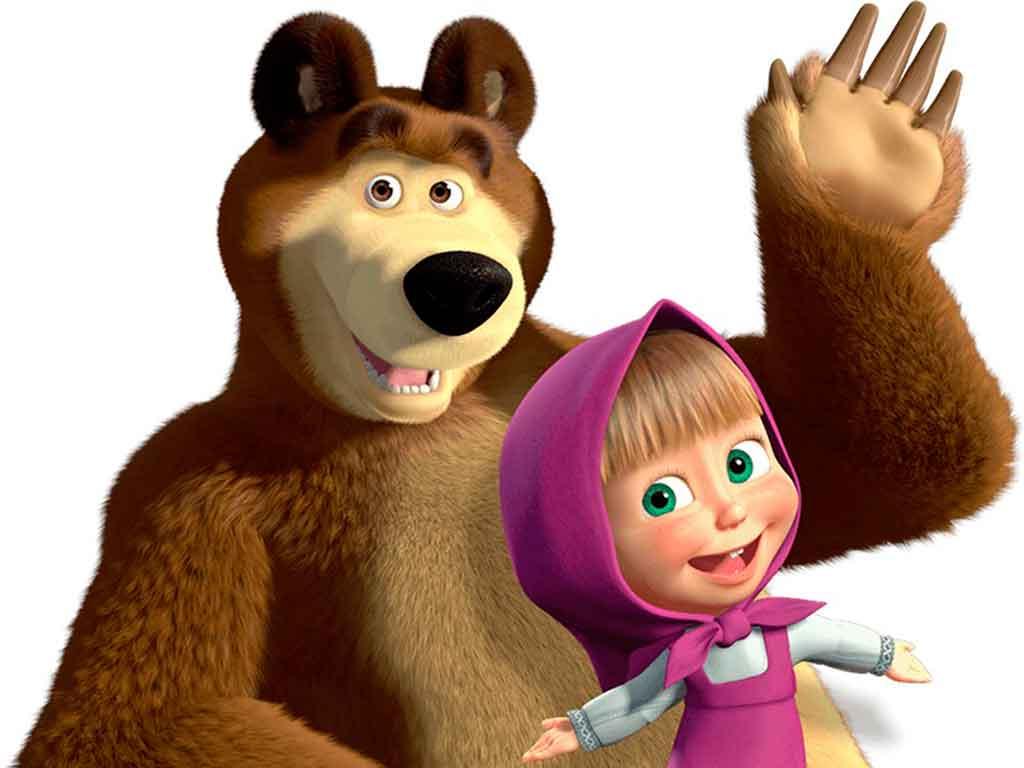 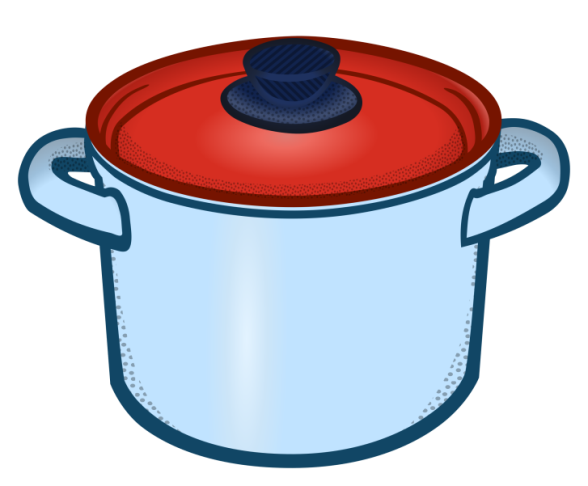 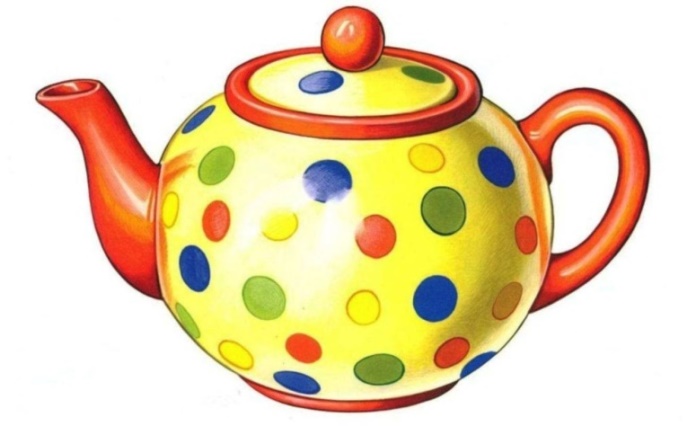 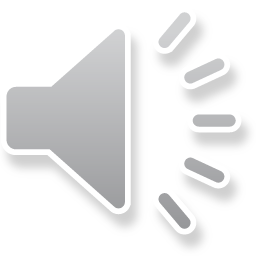 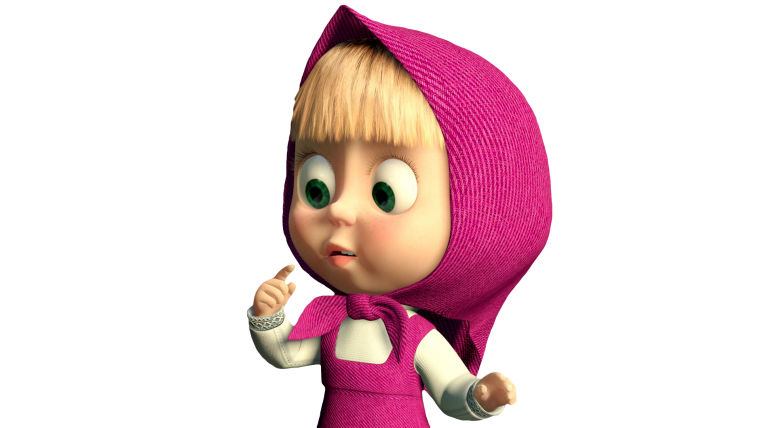 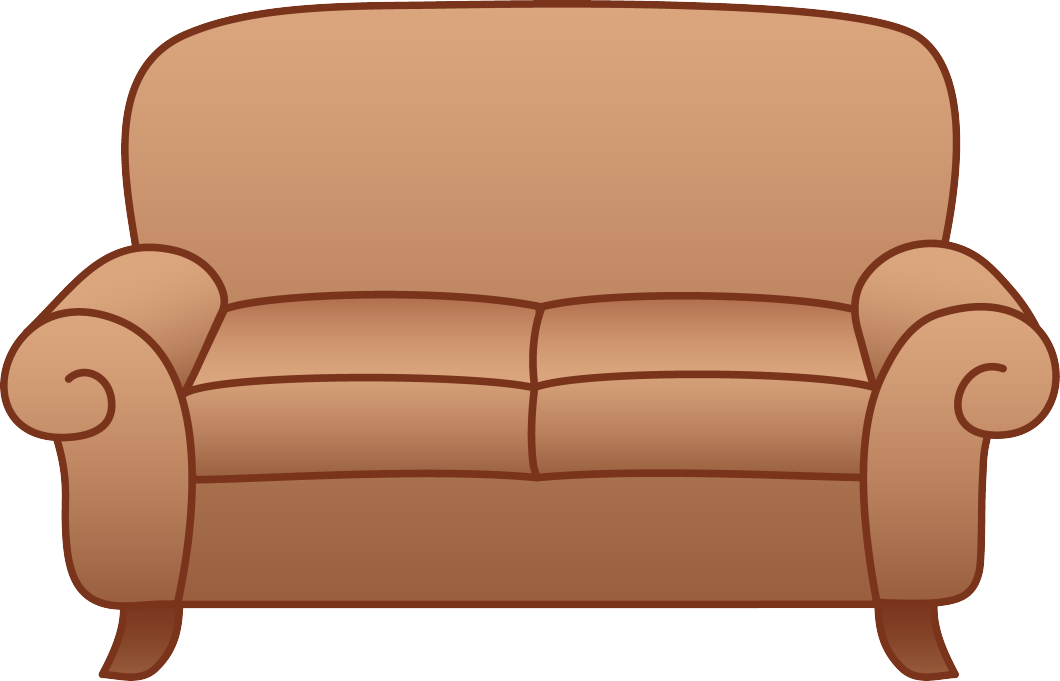 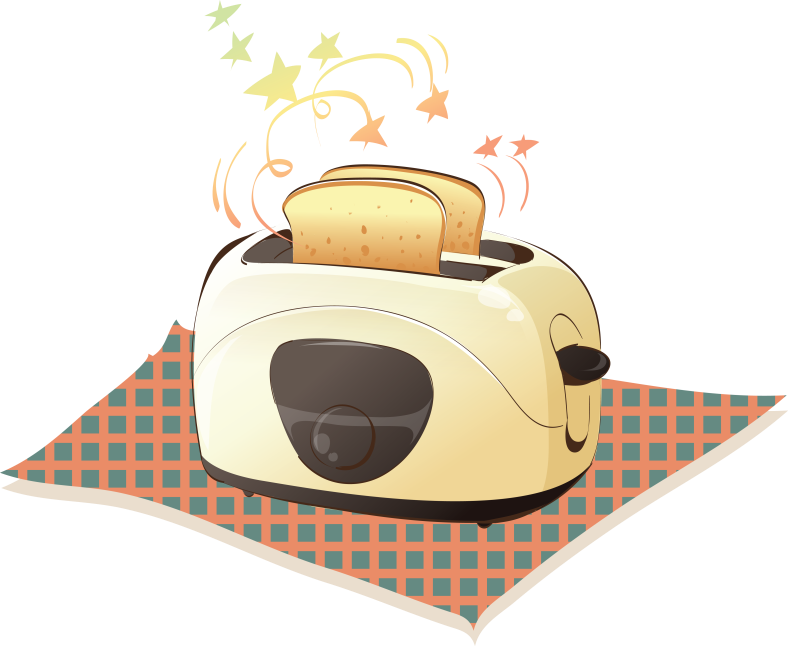 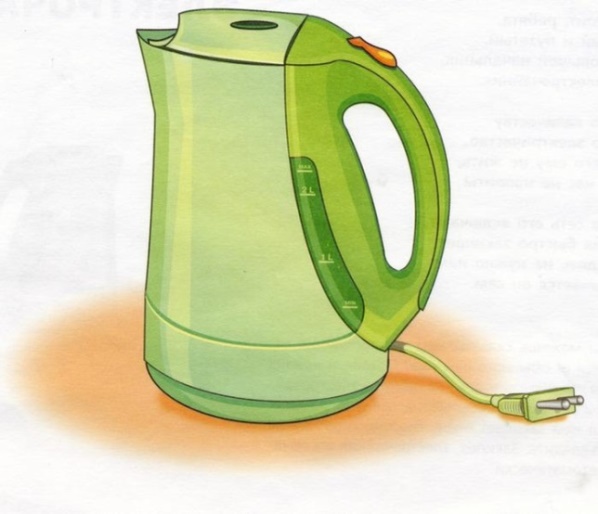 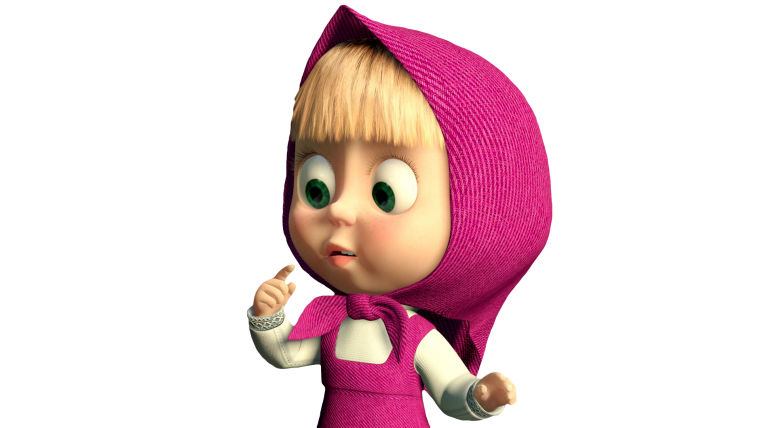 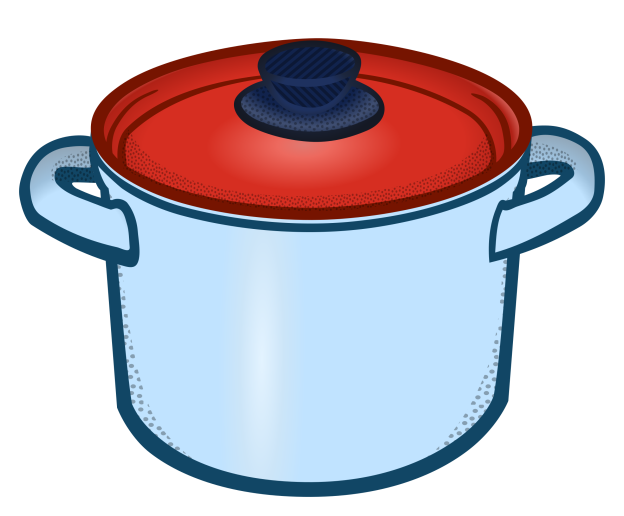 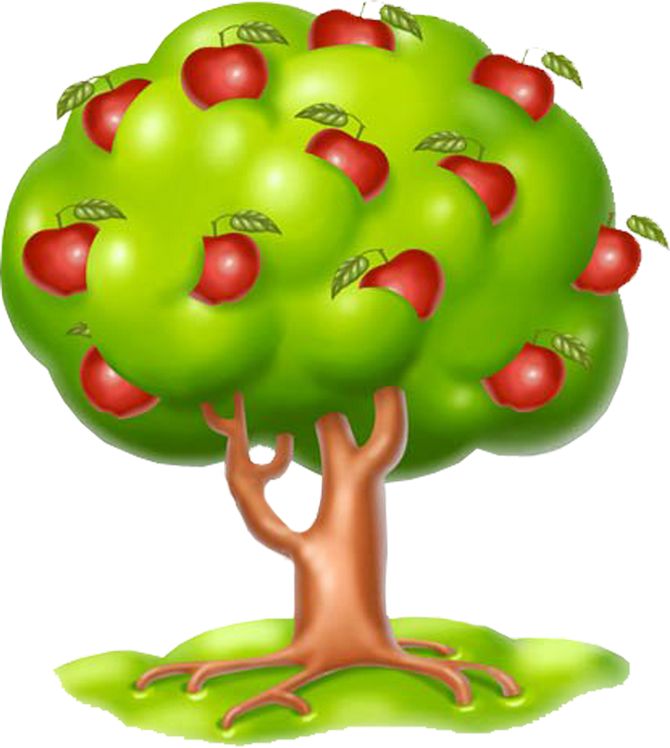 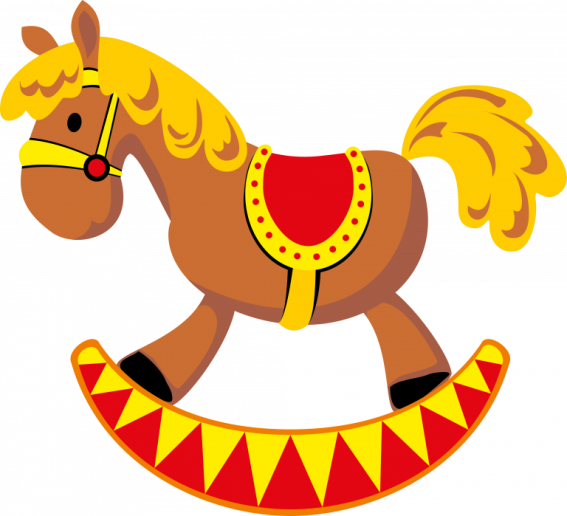 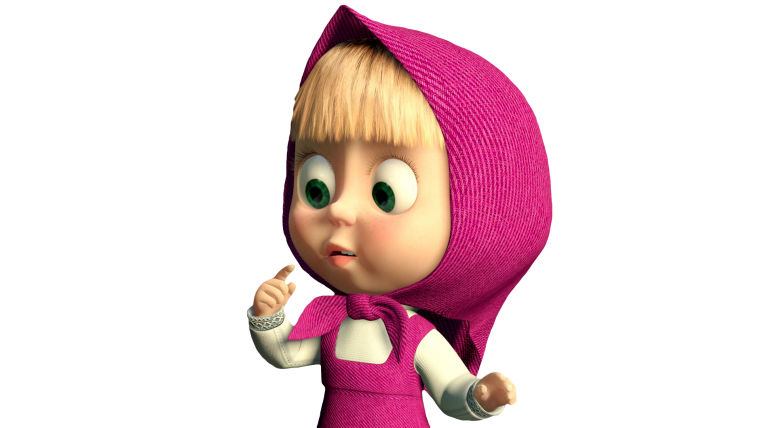 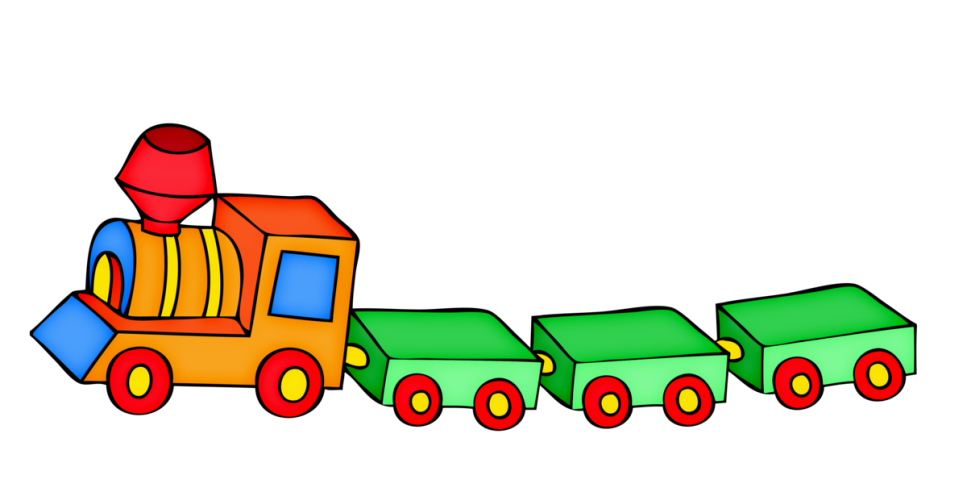 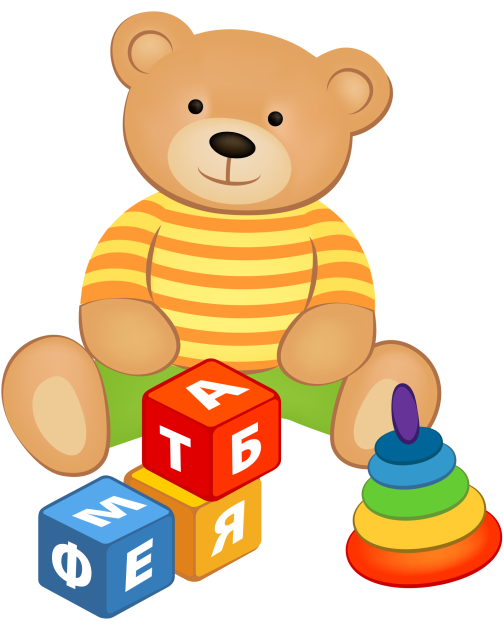 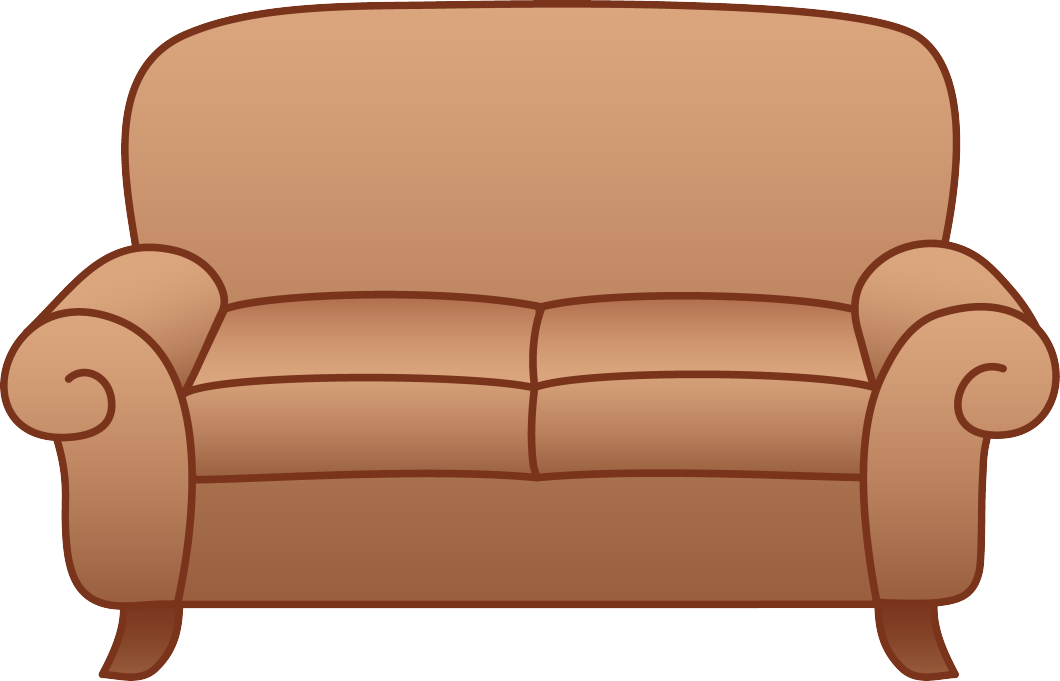 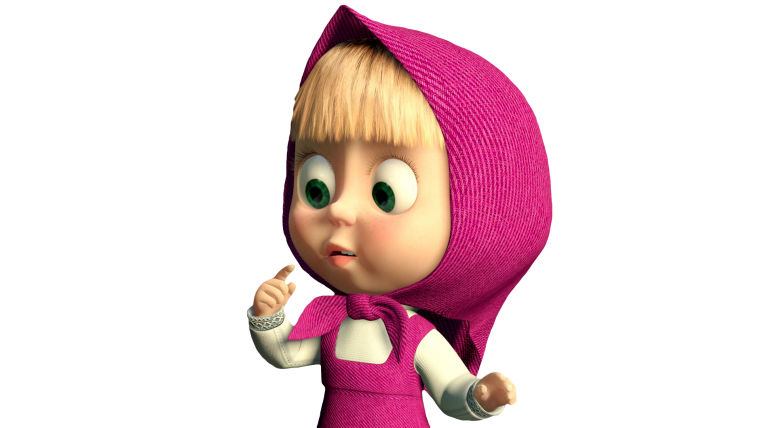 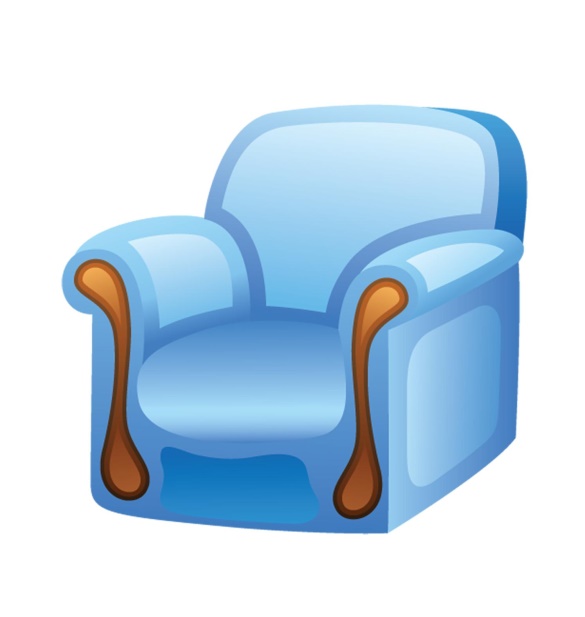 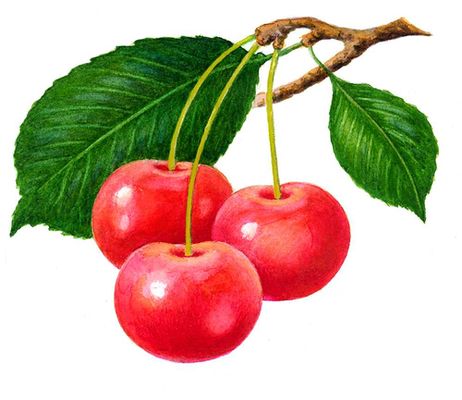 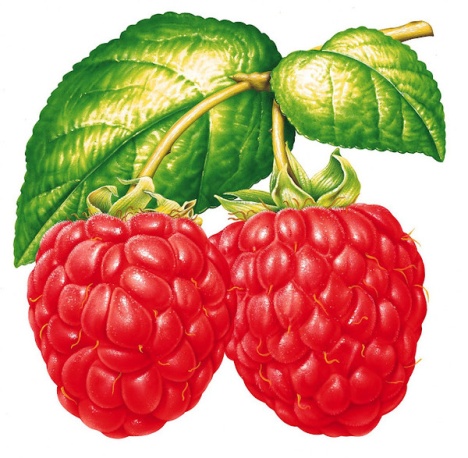 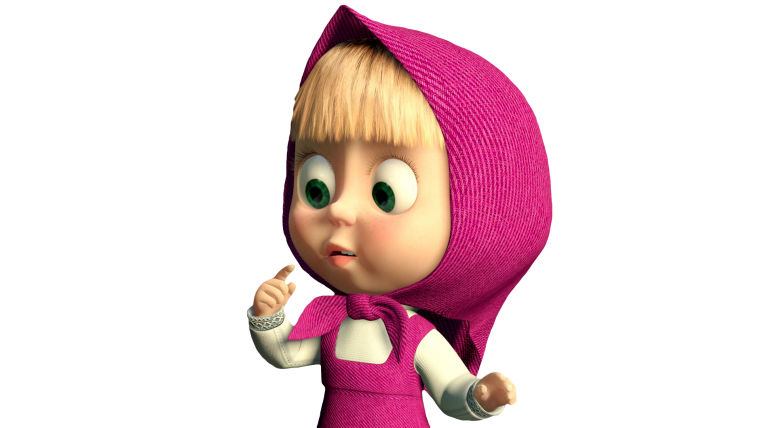 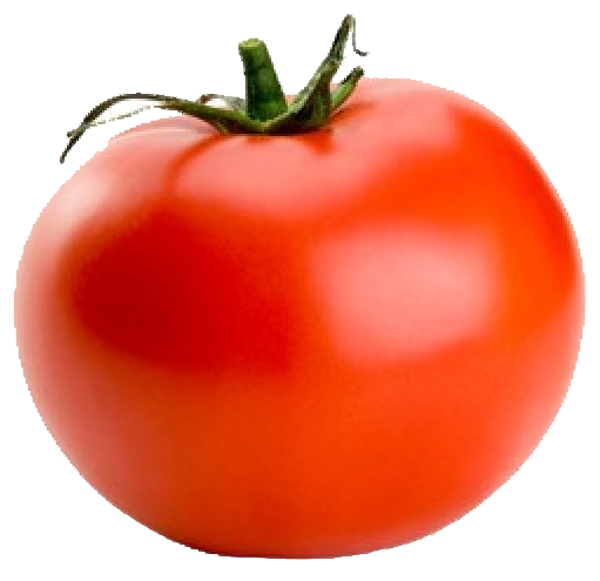 Молодец!
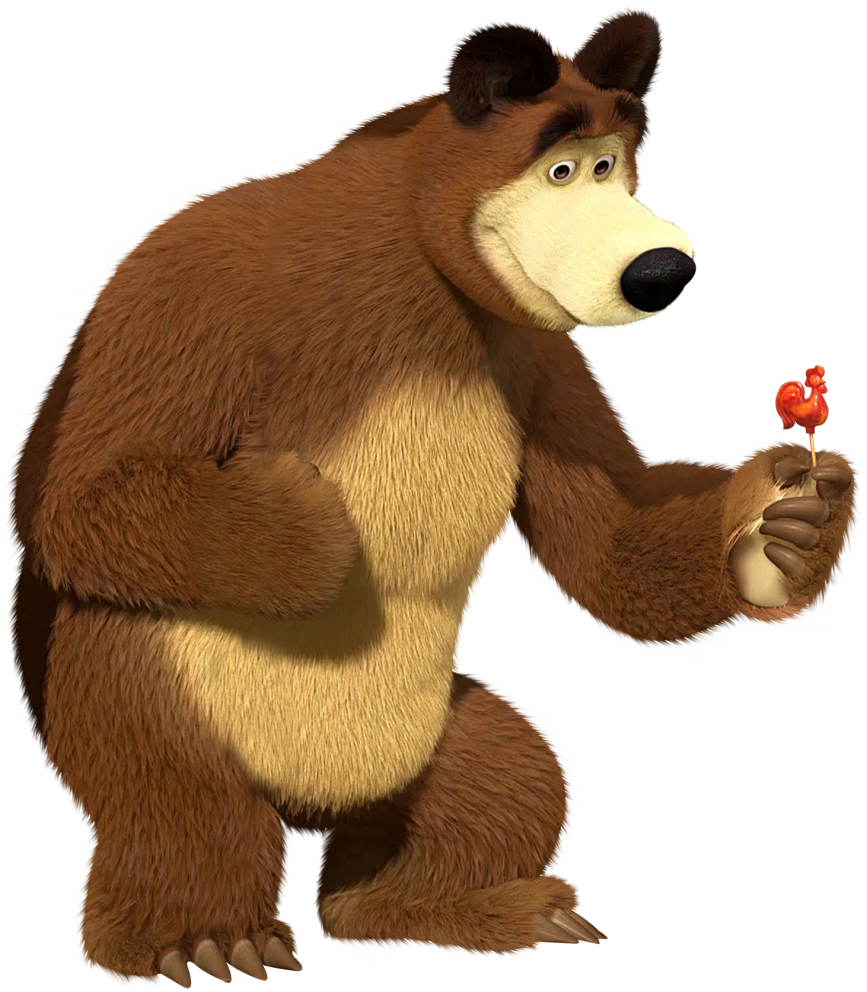 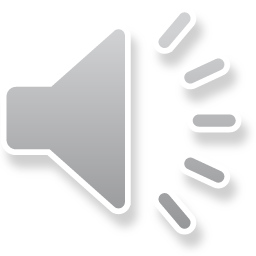 4
6
3
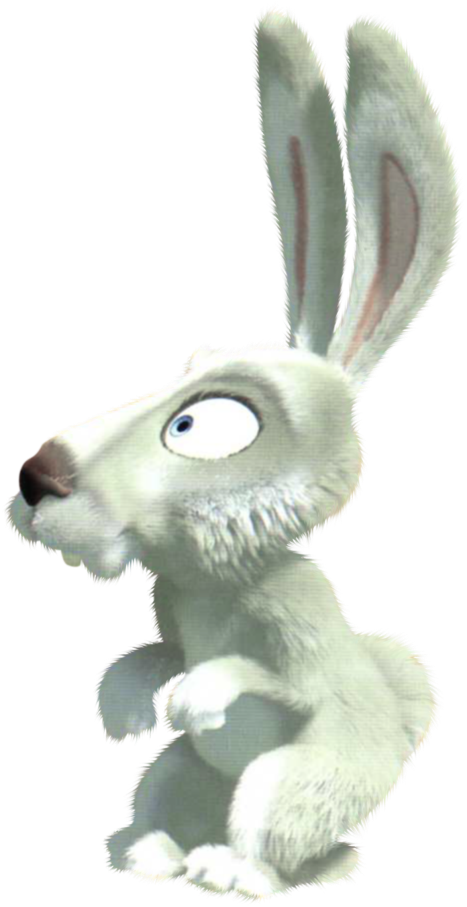 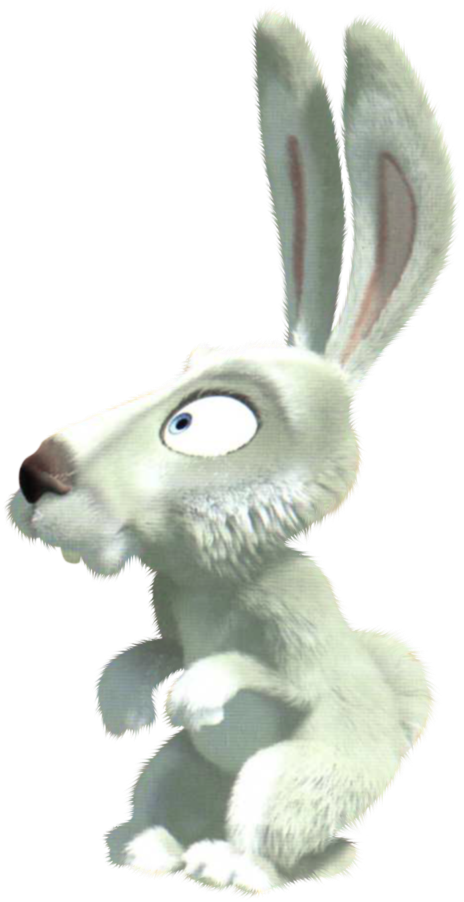 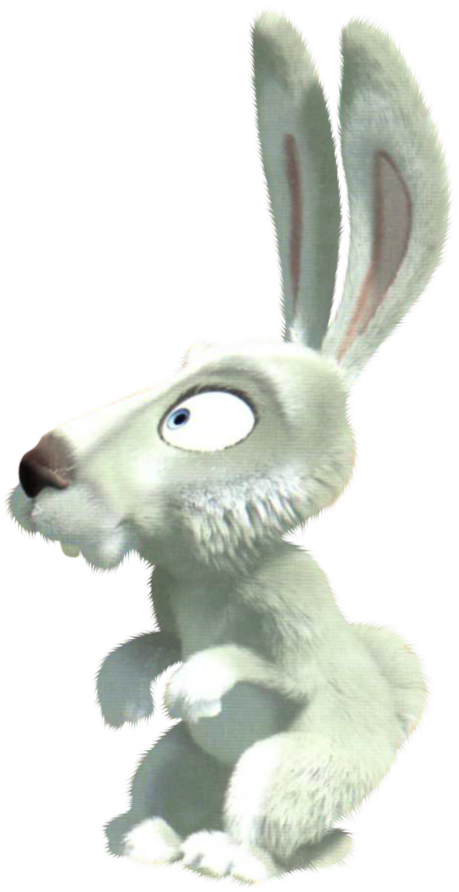 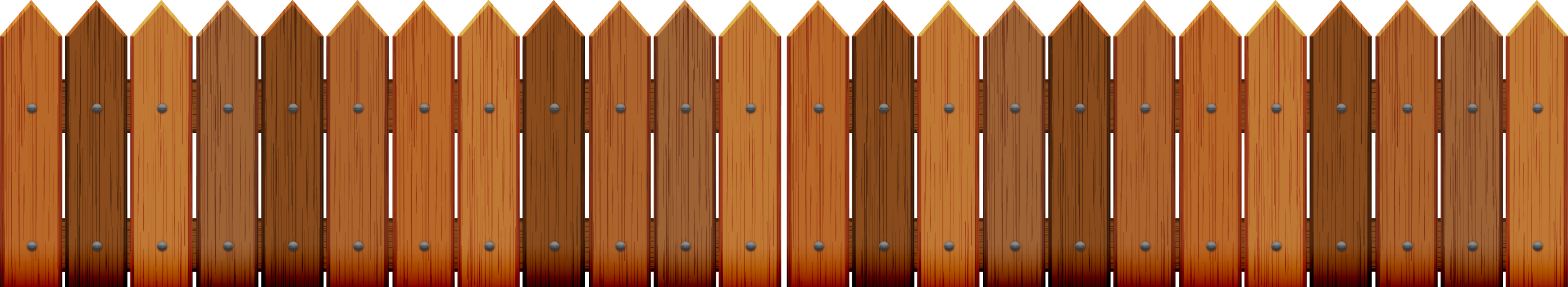 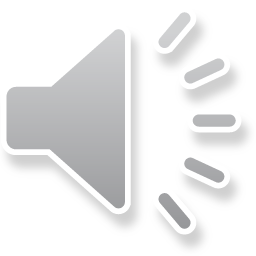